بسمه تعالي
سازوكارهاي تجاري سازي فناوريمطالعه موردي: فناوري نانو بنيامين مشيريمركز مطالعات تكنولوژي دانشگاه صنعتي شريف1387
تصور از نانو:
گردش مالي فناوري نانو در آينده‌اي نه چندان دور از فناوري اطلاعات و ارتباطات نيز پيشي گرفته و حتي به حدود 10 برابر فناوري زيستي خواهد رسيد. 
برخلاف ساير فناوري‌ها، كه مصرف‌كنندگان نهايي يك محصول فناوري را خريداري مي‌كند، در فناوري‌ نانو مشتريان نهايي يك محصول نانوئي را خريداري نمي‌كنند، بلكه محصولي را مي‌خرند كه از طريق نانوتكنولوژي توسعه و توليد يا افزايش كيفيت داده شده است.
تعريف و ارائه مدلي از فضاي رقابتي فناوريهاي برتر
مرکز مطالعات تکنولوژي دانشگاه صنعتي شريف
الف) قابليت مديريت تحقيقات
ارزيابي طرحهاي تحقيق و توسعه:
 بازه زماني طولاني
دشواري و پيچيدگي مديريت و كنترل بودجه ريزي و حسابداري تحقيق و توسعه
مرکز مطالعات تکنولوژي دانشگاه صنعتي شريف
قابليت مديريت تحقيقات (ادامه)
تعريف پروژ‌ه هاي تحقيق و توسعه بر اساس نيازهاي تجاري
آنچه براي يک بنگاه ايجاد ثروت مي کند، انتقال ايده هاي نوآورانه از مراکز تحقيقاتي به محصولات نوآورانه است.
 اين کار مستلزم يك ديدگاه مشترک و تعامل موثر ميان بخشهاي تحقيق و توسعه و بازاريابي است. 
يک شرکت مي تواند داراي حجم گسترده اي از فعاليت ها و ايده ها نوآورانه باشد، بدون اينکه توان تجاري سازي آنها را داشته باشد. 
سيگنال‌هايي كه بازاريابي به بنگاه مي دهد بايد با دانشي که R&D دارد، ترکيب شود.
مرکز مطالعات تکنولوژي دانشگاه صنعتي شريف
R&D Product Pipeline
قابليت مديريت تحقيقات(ادامه)
ارتباط واحدهاي تحقيق‌وتوسعه و واحدهاي تجاري بنگاه در يك پروژه مشخص
مرکز مطالعات تکنولوژي دانشگاه صنعتي شريف
تفاوتهاي ديد تجاري و تحقيقاتي
مرکز مطالعات تکنولوژي دانشگاه صنعتي شريف
فراواني
عملگراها
محافظه كاران
متاخرين
كاربران پيشرو
شكاف بزرگ
‍(chasm)
نوآوران
زمان
انواع کاربران تکنولوژي جديد
مرکز مطالعات تکنولوژي دانشگاه صنعتي شريف
بازارهاي انبوه:

جهت حرکت به سمت بازارهاي انبوه، يک شرکت مي‌بايست هم در بازار و هم در تکنولوژي پيشرو باشد
اين بازارها به شدت هم به قيمت و هم به آموزش حساس هستند 
بازاريابي عملگراها احتياج به توجه ويژه به همکاري‌ها و ادغام در سيستم بازاريابي دارد 
خطر «مقلدان تکنولوژي» 
ساده سازي به جاي افزودن خصوصيات جديد
مرکز مطالعات تکنولوژي دانشگاه صنعتي شريف
چالش هاي بازاريابي در نوآوري
مرکز مطالعات تکنولوژي دانشگاه صنعتي شريف
3) صنعتي سازي فناوري نانو در تايوان
ابعاد برنامه ملي
3-  برنامه ايجاد تجهيزات پايه اي
   - ايجاد آزمايشگاه هاي مدل سازي، سنتز و توليد نانو موادها
   - ايجاد سيستم شبكه الكترونيكي
   - ...
4-  برنامه هاي آموزشي
   - بهبود دانش مردم از نانو (از دبيرستان ها)
   - جذب نخبگان خارجي
   - ايجاد ارتباطات بين المللي و تبادل نيروي كار
   - ...
مرکز مطالعات تکنولوژي دانشگاه صنعتي شريف
نحوه تخصيص بودجه به قسمت هاي مختلف برنامه
مرکز مطالعات تکنولوژي دانشگاه صنعتي شريف
صنعتي كردن فناوري نانو
بيش از 65 در صد بودجه تخصيص داده شده به برنامه ملي نانو به صنعتي كردن تخصيص داده شده است.
با در اختيار گذاشتن بودجه مذكور اين وظيفه به مركز تحقيقات صنعتي تكنولوژي (ITRI) در تايوان واگذار شده است. 
(ITRI) بزرگترين مركز تحقيقاتي در تايوان است كه كاملا بر صنعت متمركز مي باشد و در حدود 6000 پرسنل دارد. 
50 درصد بودجه (ITRI) از دولت و مابقي از طرف صنايع موجود در تايوان تامين مي‌شود.
مرکز مطالعات تکنولوژي دانشگاه صنعتي شريف
نحوه انجام تحقيقات صنعتي
از ميان آزمايشگاه هاي (ITRI) تعداد هشت عدد از آن ها مامور شده اند تحقيقات بر روي صنعتي نمودن نانو را در اولويت هاي خود قرار دهند
هر كدام از اين آزمايشگاه ها از مدت ها قبل در يكي از حوزه هاي صنعتي مثل الكترونيك، انرژي، مواد، بيوتكنولوژي و ... مشغول بوده اند.
تحقيقات هركدام از اين آزمايشگاه ها بر روي كاربرد فناوري نانو در حوزه صنعتي خود متمركز مي‌باشد.
50 درصد  هزينه هر پروزه تحقيقاتي توسط (ITRI) و مابقي توسط بنگاه‌هايي كه قرار است بعدا از نتيجه پروژه استفاده كنند تامين مي‌شود
مرکز مطالعات تکنولوژي دانشگاه صنعتي شريف
بنگاه هاي بزرگي كه در صنعتي كردن نانو با   (ITRI)  همكاري مي كنند
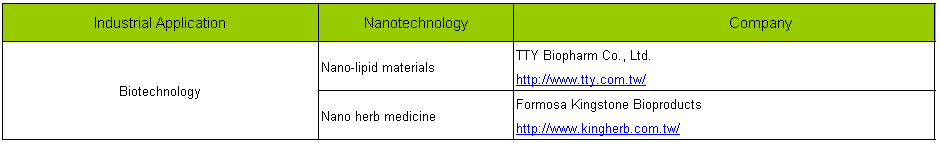 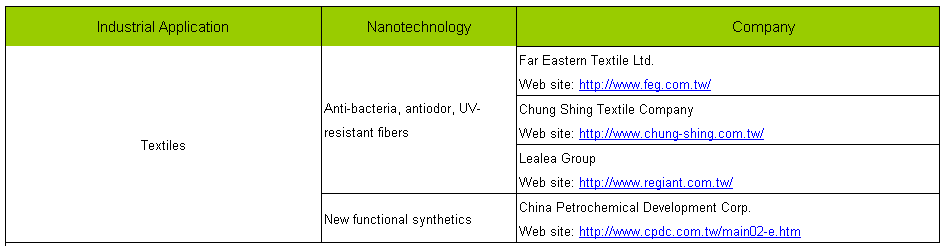 مرکز مطالعات تکنولوژي دانشگاه صنعتي شريف
بنگاه هاي بزرگي كه در صنعتي كردن نانو با   (ITRI)  همكاري مي كنند
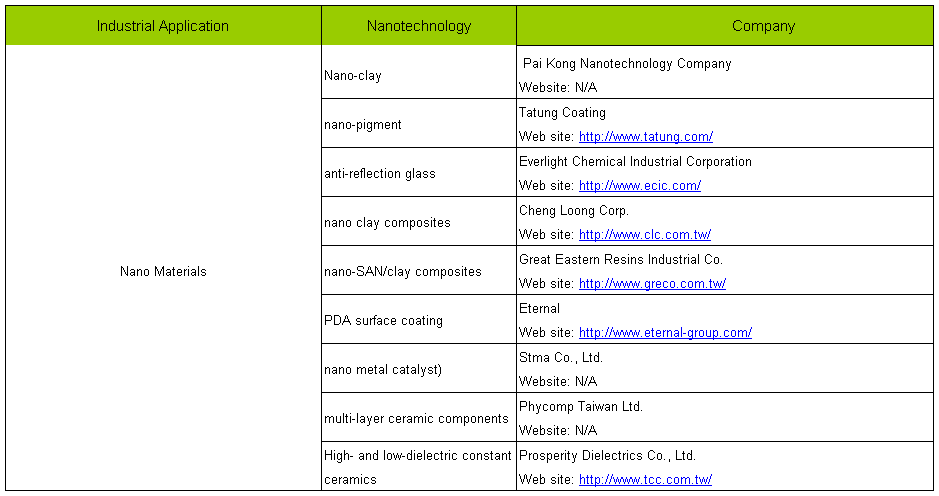 مرکز مطالعات تکنولوژي دانشگاه صنعتي شريف
بنگاه هاي بزرگي كه در صنعتي كردن نانو با   (ITRI)  همكاري مي كنند
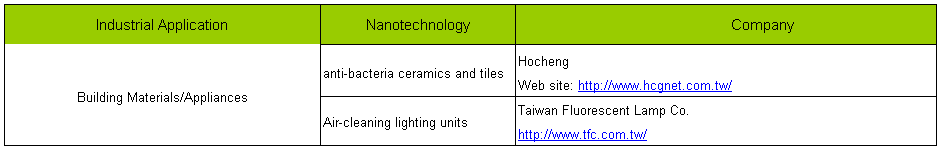 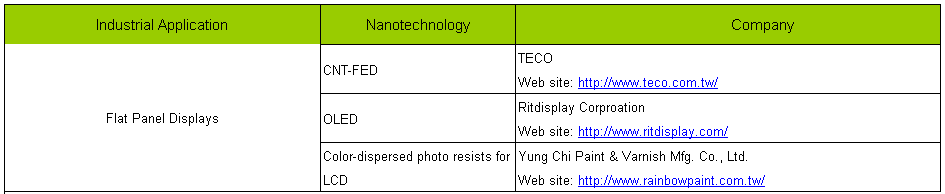 مرکز مطالعات تکنولوژي دانشگاه صنعتي شريف
كاركردهاي (ITRI) در جهت صنعتي كردن نانو
ارتباط با مراكز تحقيقاتي به منظور انتقال تكنولوژي از خارج كشور و انتشار آن در ميان بنگاه‌ها و مراكز تحقيقاني متقاضي در داخل
انجام تحقيقات در آزمايشگاه‌ها براي يافتن راهكارهاي توليد انبوه مواد بنيادي نانو و كاهش هزينه ساخت آن ها
همکاری با بنگاه های داخلی در تحقيق و توسعه معطوف به صنعتي كردن برای يافتن كاربردهاي متفاوت فناوري نانو 
کمک به تحقق ايده هاي صنعتي بنگاه ها در استفاده از نانو با استفاده از برنامه ‘گشايش آزمايشگاه’
مرکز مطالعات تکنولوژي دانشگاه صنعتي شريف
برنامه “گشايش آزمايشگاه”
اين برنامه از سال 1996 در ITRI شروع شده است.
هدف اصلي ايجاد محيط مناسب و منسجم براي توليد کنندگان خصوصي در جهت انجام تحقيقات مبتني بر توليد (Manufactory R&D professions)   و افزايش قابليت هاي ساخت 
هدف گيري SME ها توسط بخش incubation  و کمک به بنگا ه هاي بزرگ توسط قسمت ollaborationC Program
در طول 6.5 سال اين برنامه با 205 بنگاه همکاري داشته، 113 Start up تشکيل داده و 1.2 ميليارد دلار کسب کرده است.
مرکز مطالعات تکنولوژي دانشگاه صنعتي شريف
4) سازوکارهاي تجاري سازي در چند خوشه فناوري برتر
مرکز مطالعات تکنولوژي دانشگاه صنعتي شريف
فهرست
دره سيليکان در فلسطين اشغالي

خوشه نرم افزار هند و ايرلند

استراتژي هاي تجاري سازي سازمان هاي دولتي
مرکز مطالعات تکنولوژي دانشگاه صنعتي شريف
دره سيليکان در فلسطين اشغالي
اهميت 
   اين خوشه در سال 2000 با دارا بودن 2000 بنگاه High Tech  درامدي حدود 15 ميليارد دلار ايجاد کرده است
ادامه
مرکز مطالعات تکنولوژي دانشگاه صنعتي شريف
دره سيليکان
استراتژي هاي دسترسي به بازار
   1. تشکيل همکاري هاي استراتژيک با بنگاه هاي بزرگ بين المللي از طريق  Merge & Acquisition
   2. حمايت هاي مالي ومعرفي متخصصين بازار يابي از سوي  VC  ها و کمک آن ها به ايجاد ارتباط بنگاه هاي تحت حمايتشان به مشتريان و Supplier  ها
  3. حمايت سازمان هاي دولتي كه با برقراري پروژه هاي R & D  مشترک با بنگاه هاي بزرگ آمريکائي سعي در ايجاد ارتباط بنگاه هاي داخلي با بازار هاي جهاني داشته اند.
مرکز مطالعات تکنولوژي دانشگاه صنعتي شريف
خوشه نرم افزار هند و ايرلند
اهميت
   از مشخصه هاي اين دو خوشه رشد سريع در دهه گذشته مي باشد. بيش از 50 درصد بنگاه هاي نرم افزار اين دو کشور در اين دوره تشکيل شده و نرخ رشد سالانه صادرات نرم افزار در سال 1-2000 براي آن ها 55 درصد بوده است.
مرکز مطالعات تکنولوژي دانشگاه صنعتي شريف
خوشه نرم افزار هند و ايرلند
روش هاي دستيابي به بازارهاي جهاني
    1. استفاده از حضور MNC  ها به اين صورت که بيشتر بنگاه هاي موفق ايرلندي کار خود را با پيمانکار بودن براي شعبات چنين بنگاه هايي آغاز کرده اند.
   2. مهاجرت نيروي کار به خارج از کشور علاوه بر سرريزهاي فني و مديريتي موجب برقراري ارتباط بنگاه هاي داخلي با بازار و بنگاه هاي خارجي شد.
   3. اقدامات دولتي البته تنها در ايرلند، درقالب سياستهايي براي دعوت MNC به داخل و برقراري ارتباط بنگاه هاي داخل با آنها 
                      IDA                       Enterprise Ireland
مرکز مطالعات تکنولوژي دانشگاه صنعتي شريف
Enterprise Ireland
مشتريان اين سازمان :
     - كارخانه ها و موسسات خدماتي كه در سطح جهاني مشغول به كار هستند و داراي   10 يا بيشتر نيروي كار مي باشند.
     - كارآفريناني كه داراي توانايي راه اندازي پروژه هايي مي باشند كه اين پروژه ها    مي توانند در سطح جهاني رقابت كنند.
     - كارخانه هايي كه به خصوص در زمينه مواد غذايي در ايرلند هستند واز خارج از كشور اداره مي شوند.
ادامه
مرکز مطالعات تکنولوژي دانشگاه صنعتي شريف
Enterprise Ireland
بنگاه هاي داخلي تنها به شرط High Potential Start up  بودن مي توانند از حمايت هاي اين موسسه استفاده كنند يعني بايد داراي شرايط زير باشند:
    -  مبتني بر نوآوري تكنولوژي باشند.
    -  رشد قابل توجهي در طي سه سال داشته باشند( سالانه يك ميليون يورو فروش و ده نيروي كار )
    -  داراي يك گروه مديريتي با تجربه و مركب از متخصصين فني و تجاري سازي باشند.
مرکز مطالعات تکنولوژي دانشگاه صنعتي شريف
Enterprise Ireland
خدماتي كه براي مشتريان ارائه ميدهد:
   -  استراتژي ورود به بازار
   -  بررسي بازارهاي جهاني و ارائه اطلاعات رقيبان
   -  نشان دادن فرصت ها
   -  بر عهده گرفتن Benchmarking  محصولات
   -  ارائه كمك در يافتن موسساتي در جهت تامين منابع توليد و پخش محصولات در بازارهاي هدف.
مرکز مطالعات تکنولوژي دانشگاه صنعتي شريف
Ireland Industrial Development Agency (IDA)
سازماني دولتي است كه مسئوليت جذب سرمايه گذاري خارجي و بهبود وضعيت بنگاه هاي خارجي در ايرلند را بر عهده دارد.

 شعبه هاي داخلي IDA  در سراسر ايرلند وظيفه كسب اطلاعات در مورد توانايي ها و نيازهاي بنگاه هاي داخلي را برعهده دارند و شعبات خارجي آن وظيفه جمع آوري اطلاعات و تلاش براي برقراري بهترين شبكه ممكن با بنگاه هاي هدف گيري شده را بر عهده دارند.
مرکز مطالعات تکنولوژي دانشگاه صنعتي شريف
Ireland Industrial Development Agency (IDA)
نحوه جذب سرمايه
   -  تمركز بر بخش هاي تجاري منطبق با نيازهاي بازار و با قابلِت رقابت موفقيت آميز از ايرلند با بازارهاي جهاني
   -  برقراري ارتباط ميان بخش هاي تجاري جهاني و مراكز دانشگاهي و تحقيقاتي ايرلند، براي ايجاد اطمينان در جهت وجود توانايي ها و مهارت هاي تحقيقاتي در اين كشور.
   -  ساختن يك خوشه جهاني از فعاليت هاي دانش بنيان
مرکز مطالعات تکنولوژي دانشگاه صنعتي شريف
Ireland Industrial Development Agency (IDA)
خدماتي كه IDA به مشتريانش ارائه مي دهد:
   -  ارائه اطلاعات در مورد بخش ها و مناطق مهم تجاري در سراسر ايرلند.
   -  كمك به راه اندازي يك فعاليت تجاري در ايرلند.
   -  معرفي سرمايه گذاران بالقوه به صنايع محلي، دولت، مراكز تحقيقاتي و سازمان هاي ارائه دهنده خدمات
مرکز مطالعات تکنولوژي دانشگاه صنعتي شريف
Israel : Bilateral Institution of Research and Development (BIRD)
اين سازمان در سال 1977 ميان دولت هاي آمريكا و اسرائيل تاسيس شد با هدف ايجاد يك فعاليت دو جانبه سود آور ميان بنگاههاي آمريكايي و صنعت High Tech  در اسرائيل
وظيفه Matchmaking  ميان بنگاه ها و تقبل50 درصد هزينه هاي ايجاد و تجاري سازي پروژه هاي مشترك را بر عهده مي گيرد.
تقسيم كار ميان بنگاه هاي اين دو كشور : بنگاه بزرگ آمريكائي وظيفه معرفي و بازاريابي محصول، فروش و خدمات مربوط به آن و بنگاه اسرائيلي وظيفه نوآوري و ساخت محصول
مرکز مطالعات تکنولوژي دانشگاه صنعتي شريف
Israel : Bilateral Institution of Research and Development (BIRD)
BIRD در عوض كمك خود نه سهام پروژه و نه حق مالكيت آن را طلب مي كند بلكه اگر پروژه موفق شود بسته به درآمد فروش، تا150 درصد كمك خود را پس مي گيرد ولي اگر پروژه شكست بخورد در قبال كمك خود چيزي طلب نمي كند.
مرکز مطالعات تکنولوژي دانشگاه صنعتي شريف
استراتژي هاي سازمان هاي دولتي در جذب بنگاه هاي بزرگ و تجاري سازي محصولات داخلي
همسويي قابليت‌هاي علمي با نيازهاي جهاني 
معرفي و شناساندن توانايي ها و قابليت هاي تكنولوژيكي بنگاه هاي داخلي در سطح بين المللي.
بررسي و هدف قراردادن بنگاه هاي بزرگ كه داراي سطح تكنولوژي بالا و نام تجاري قوي باشند.
ارائه خدمات به سرمايه گذاران در طول فرايند سرمايه گذاري.
پيشنهاد چند اقدام عملي

نحوه تعامل با بنگاه هاي بزرگ
مرکز مطالعات تکنولوژي دانشگاه صنعتي شريف
همسويي قابليت‌هاي علمي با توانايي‌هاي جهاني
برقراري ارتباط ميان بخش هاي تجاري جهاني و مراكز دانشگاهي و تحقيقاتي داخل، براي ايجاد اطمينان در جهت منطبق بودن توانايي ها و مهارت هاي تحقيقاتي كشور با نياز بازارهاي جهاني (IDA)
طراحي استراتژي ورود به بازار براي بنگاه هاي داخلي با استفاده از انجام تحقيقات بازار و ارائه اطلاعاتي در مورد رقيبان
پايش تحولات تجاري بازار هاي جهان(KOTRA)
مرکز مطالعات تکنولوژي دانشگاه صنعتي شريف
بررسي و هدف قراردادن بنگاه هاي بزرگ كه داراي سطح تكنولوژي بالا و نام تجاري قوي باشند
انگيزه هاي ممكن براي حضور يك بنگاه بزرگ  در کشور ميزبان
    1.  تامين منابع 
Resource-seeking investment
     2.  بدست آوردن بازار
Market-seeking investment
    3.  افزايش كارايي ويا كاهش هزينه ها
Efficiency-seeking or cost-reducing investment
    4.  كسب موقعيت استراتژيك
Strategic-asset and capability-seeking
مرکز مطالعات تکنولوژي دانشگاه صنعتي شريف
نحوه تعامل با بنگاه هاي بزرگ
راه اندازي پروژه هاي مشترك دو جانبه ميان بنگاه هاي داخلي و بنگاه هاي بزرگ به منظور استفاده از نام تجاري قوي آن ها 
برقراري پيوند هاي پيشين به صورتي كه شعب بنگاه هاي بزرگ در منطقه كالاها و خدمات را از Supplier هاي محلي خريداري كنند.
مرکز مطالعات تکنولوژي دانشگاه صنعتي شريف
اقدامات عملي سازمان هاي دولتي
طراحي يك استراتژي ورود به بازار براي بنگاه هاي داخلي با استفاده از انجام تحقيقات بازار و ارائه اطلاعاتي در مورد رقيبان
پايش تحولات تجاري بازار هاي جهان
 ايجاد اطمينان در جهت منطبق بودن توانايي ها و مهارت هاي تحقيقاتي كشور با نياز بازارهاي جهاني
برگزاري بازديد هاي مختلف از داخل كشور
 انتشار گزارش هاي مختلف و دعوت رسانه هاي بين المللي براي تهيه گزارش
ترتيب دادن نمايشگاه هايي كه بنگاه هاي داخلي بتوانند كالا ها و خدمات خود را به بازار هاي جهاني معرفي كنند. 
بررسي و هدف قراردادن بنگاه هاي بزرگ با تكنولوژي بالا و نام تجاري قوي
مرکز مطالعات تکنولوژي دانشگاه صنعتي شريف
بررسي مورد استراليا
مرکز مطالعات تکنولوژي دانشگاه صنعتي شريف
مقدمه (ادامه)
كشور استراليا با به كارگيري راهبرد "همكاري‌هاي بين‌المللي استراتژيك" سعي در تقويت بازوي تجاري‌سازي دستاوردهاي تحقيقاتي را دارند و از تحقيقات خود به عنوان انگيزه همكاري با شركا بهره مي‌گيرند.
مرکز مطالعات تکنولوژي دانشگاه صنعتي شريف
در يكي از مطالعات پشتيبان براي استراتژي ملي نانو در كشور استراليا انجام شده  از نتايج اصلي به صورت زير آمده است:

اگر استراليا بخواهد در لبه برنده انقلاب نانوفناوري وارد شده و در آغاز باقي بماند، بايد يكپارچگي و همكاري بسيار قوي با مراكز درجه يك بين‌المللي نانو فناوري داشته باشد. 
براي رقابتي شدن صنايع مبتني‌بر نانو نياز به يك‌سري زيرساخت‌هاي تكنولوژيك است نظير تكنولوژي محاسبات در ابعاد مولكولي، ساخت و فرايند كه بايد اين زيرساخت‌ها از طريق "استراتژي زيرساخت‌هاي تحقيقاتي مشترك" (NCRIS) تقويت شوند.
مرکز مطالعات تکنولوژي دانشگاه صنعتي شريف
برنامه CRC
دراين برنامه محققين از دانشگاه‌ها مراكز پژوهشي و صنايع در همكاري‌هاي بلندمدت گرد هم آمده و با داشتن ايده‌هاي تحقيقي-تجاري شركت‌هاي كوچكي را تأسيس مي‌كنند كه بودجه سالانه آن‌ها به وطور متوسط بين 4 تا 6 ميليون يورو است.
مرکز مطالعات تکنولوژي دانشگاه صنعتي شريف
براي بيشتر كردن همكاري‌ها و يكپارچگي در نظام تحقيقاتي برنامه‌هاي مختلفي از قبيل قطب‌بندي دانشگاه‌ها و شبكه‌سازي انجام شده است.
بعضي از شبكه‌ها در ابعاد ملي تمام بازيگران در عرصه فناوري نانو را گردآوري كرده‌اند 
بعضي از شبكه‌ها به يك گرايش خاص از نانو توجه كرده‌اند
مرکز مطالعات تکنولوژي دانشگاه صنعتي شريف
قطب‌بندي تحقيقات در دانشگاه‌ها:
مواد پيشرفته و نانو كامپوزيت‌ها در دانشگاه‌هاي Quinsland، Monash،  Flinders، Curtin
نانو مواد براي كاربردهاي انرژي و محيط زيست در دانشگاه‌هاي Quinsland، دانشگاه ملي استراليا، Monash، Curtin و Wollongong 
نانو بيوتكنولوژي و مواد زميني در دانشگاه‌هاي ملبورن، Quinsland دانشگاه تكنولوژي سيدني، Flinders، Curtin 
نانو تكنولوژي براي محاسبات الكترونيك/ كوانتومي در دانشگاه New south wales ANU و دانشگاه سيدني
مرکز مطالعات تکنولوژي دانشگاه صنعتي شريف
چاپ مقالات:
5/1% از مقالات نانو تكنولوژي جهان كه ميزان «منابع» آن بالاتر از ميانگين جهاني است. در حالي‌كه 2% ازمقالات جهان به طور كلي مربوط به استراليا است. 
نكتة جالب افزايش همكاري‌هاي بين‌المللي در چاپ مقالات از سال 1990 است. اين همكاري بيشتر با آمريكا، انگلستان، ژاپن، آلمان و چين است. و اكثر اين همكاري‌ها با مراكز پيشروي تحقيقاتي نانوتكنولوژي دنيا است.
مرکز مطالعات تکنولوژي دانشگاه صنعتي شريف
مقايسه استراليا با ديگر كشورها
همان‌طور كه پيش از اين گفته شد استراليا در سال حدود 100 ميليون دلار براي R&D هزينه كرد كه تقريباً مساوي كره و تايوان است. اما به اعتقاد متخصين استراليائي ميكرو الكترونيك نزديك‌ترين صنعت به كارگيرندة نانوفناوري در كوتاه مدت است. به همين دليل چون كره و تايوان در تجاري‌سازي فناوري ميكروالكترونيك داراي قدرت زيادي هستند در به كارگيري نانو فناوري در آن نيز بسيار قوي عمل كردند و موفق‌تر از استراليا بوده‌اند.
مرکز مطالعات تکنولوژي دانشگاه صنعتي شريف
صنايع اصلي
از طرفي پايه صنعتي استراليا و صادرات آن بيشتر بر مبناي صنايع كشاورزي، غذائي و منابع معدني است كه اين صنايع در مقايسه با صنايع الكترونيك كه صنعت عمدة آن كشور‌هاست از پتانسيل بسيار كمتري در فهم تحقيقات و هاي‌تك برخوردار است. بنابراين در مقايسه با كشورهايي كه صنايع هاي‌تك پيشرفته‌اي دارند، استراليا چالش‌هاي بيشتري در وارد كردن فناوري نانو در صنايع دارد.
مرکز مطالعات تکنولوژي دانشگاه صنعتي شريف
شركت‌هاي استراليائي
حدود 30 شركت استراليايي در عرصه فناوري نانو در طول اين 5 سال تشكيل شده است كه در زمينه‌هايي از قبيل مواد و ذرات جديد، وسايل و فرايندهاي پزشكي و داروئي، فيلترها و سنسورهاي كشاورزي و محيطي و باتري‌ها و خازن‌ها فعاليت دارند. از آنجا كه بازار استراليا در اين زمينه‌ها كوچك است، تنها راه توسعه اين شركت‌ها همكاري‌هاي استراتژيك فرامرزي بوده است. در اين الگو تقريباً در اكثر شركت‌هاي استراليائي مشاهده مي‌شود.
مرکز مطالعات تکنولوژي دانشگاه صنعتي شريف
كسب دانش فني در زمينه فرآيند هاي توليد نانو
دانشگاه ها و مراكز پ‍‍‍ژوهشي
پتنت
منابع انساني
1- توسعه بيشتر
2- تحقيقات در به دست آوردن كاربردهاي جديد
3- تجاري سازي 
4- توليد
5-بازاريابي و فروش
توسعه
توسعه
منابع انساني
شركت هاي spin off
مراكز تحقيقاتي علمي و صنعتي
مرکز مطالعات تکنولوژي دانشگاه صنعتي شريف
دانش فني ايجاد شده در دانشگاه ها و موسسات تحقيقاتي براي توسعه و ادامه مراحل زنجيره ارزش وارد شركت هاي زايشي شده  و اين شركت ها با اهدافي از قبيل: 





كار خود  را دنبال مي كنند.
1- توسعه بيشتر
2- تحقيقات در به دست آوردن كاربردهاي جديد
3- تجاري سازي 
4- توليد
5-بازاريابي و فروش
مرکز مطالعات تکنولوژي دانشگاه صنعتي شريف
دانش فني
ساير همكاري ها
شركت زايشي
همكاري هاي R&Dبراي يافتن كاربردهاي ديگر از تكنولوژي
تامين مالي
تحقيقات توسعه اي
تكميل سبد IP
توسعه و توليد
تجاري سازي 
كانال توضيع و فروش
توسعه
همكاري هاي ملي و بين المللي
توليد
توليد ساير محصولات
بازاريابي و فروش
ساير بازارها
مرکز مطالعات تکنولوژي دانشگاه صنعتي شريف
با تشكر
مرکز مطالعات تکنولوژي دانشگاه صنعتي شريف